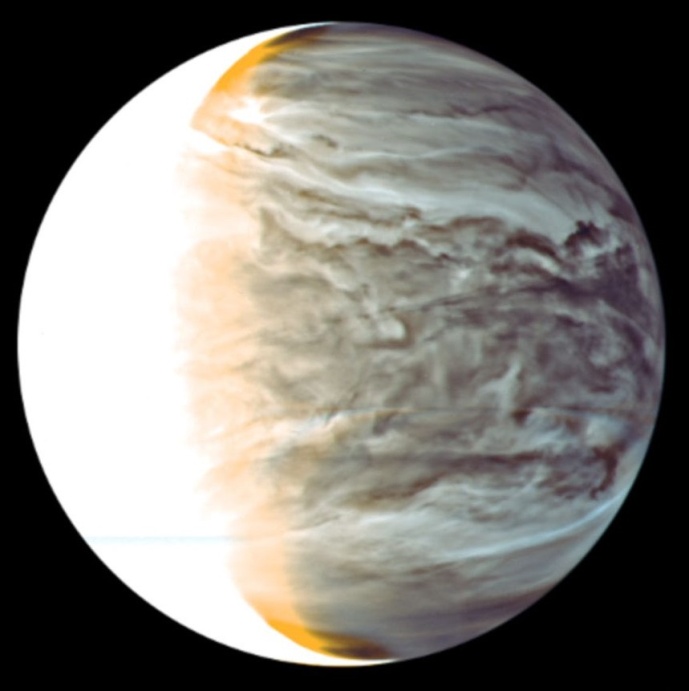 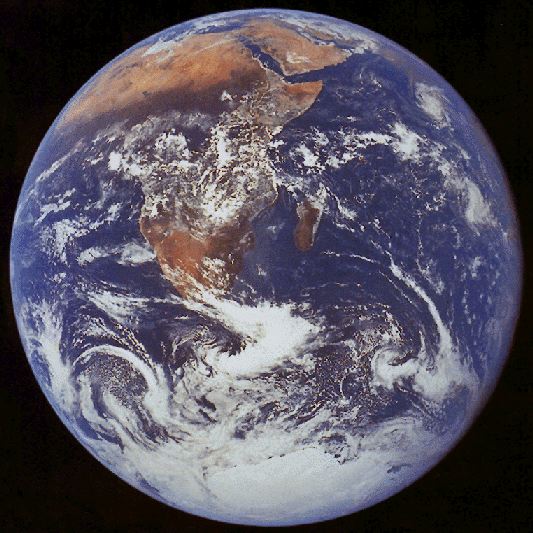 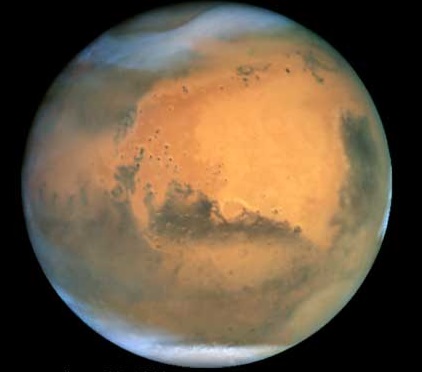 ©JAXA
階層的な数値モデル群による多様な惑星流体現象のシミュレーション
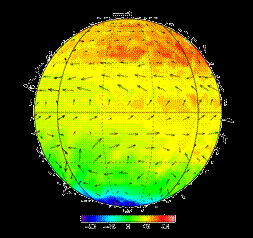 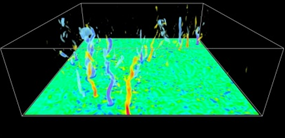 ＲＣＭによる惑星大気構造シミュレーション
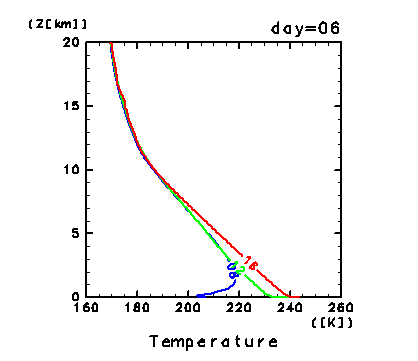 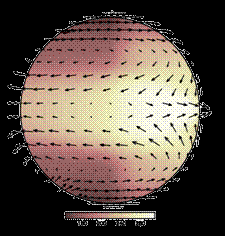 ＬＥＳによる惑星大気境界層シミュレーション
ＧＣＭによる惑星
気候シミュレーション